Appellate Decision Makers Refresher Training Fall 2020
Na’Tasha Webb-Prather System Director for Equity & Investigations
Legal Counsel
2
Overview of Title IX
Title IX
The law states that:
"No person in the United States shall, on the basis of sex, be excluded from participation in, be denied the benefits of, or be subjected to discrimination under any education program or activity receiving Federal financial assistance..."
						—United States Code
4
Administrative Action on Title IX
5
What is Sex Discrimination?
Retaliation
6
What is Required under the Final Rule?
A recipient with actual knowledge of sexual harassment in an education program or activity of the recipient against a person in the United States, must respond promptly in a manner that is not deliberately indifferent.
Title IX Sexual Harassment §106.30
Conduct on the basis of sex that satisfies one or more of the following: 
(i)An employee conditioning education benefits on participation in unwelcome sexual conduct (i.e quid pro quo); or 

(ii)Unwelcome conduct that a reasonable person would determine is so severe, pervasive, AND objectively offensive that it effectively denies a person equal access to the school’s education program or activity; or 

(iii) Sexual assault (as defined in the Clery Act), dating violence, domestic violence, or stalking as defined in VAWA
8
Title IX Jurisdiction
Institution’s program or activity in the United States 
Institution property 
Institution sponsored or affiliated events [substantial control is key] 
Buildings owned or controlled by officially recognized student organizations
This Photo by Unknown Author is licensed under CC BY-ND
9
Live Hearing §106.45(b)(6)
The Final Rule mandates a bifurcated process 

Final determinations of responsibility and sanctions are made by decision-makers 
CANNOT be the Title IX Coordinator or assigned investigator 
Informal resolution not permissible for student allegations against an employee 

New due process considerations
Cross examination 
Relevancy determinations 
Impact of party or witness refusal to submit to cross-examination 

Institutions can establish rules of decorum
10
Updated Sexual Misconduct Policy
12
What Has Changed?
Definitions of Prohibited Conduct 
Title IX Jurisdiction 
Provisions on Retaliation, Amnesty, False Statements 
Timeframe for Completion 
Role of Advisors
The Employee Adjudication Process 
More...
This Photo by Unknown Author is licensed under CC BY-SA
13
What Has Remained the Same?
Scope of Sexual Misconduct 
Jurisdictional reach of Sexual Misconduct 
Responsible/Confidential/Privileged Employee designations 
Definition of consent and incapacitation
Standard of evidence 
System Office oversight 
Support services and Interim measures
14
Understanding the Role of an Appellate Decision Maker
15
Appeals
Parties will continue to have both institutional level and Board level appeal opportunities 

Grounds for an appeal: 
New information 
Procedural Error
Ex. Bias or conflict of interest of Title IX personnel 
Finding inconsistent with the weight of the information
This Photo by Unknown Author is licensed under CC BY-NC-ND
16
Expectations of Appellate Decision-Makers
Be a neutral decision maker who gives a fair and unbiased review of the matter 

Adhere to current policy provisions 
Definitions and standards 
Procedural rights 

Reasonably prompt review of the matter 
Communication with the involved parties 
Communication with the Title IX Coordinator
17
Prohibited Conduct: Definitions & Jurisdiction
Key Categories of Prohibited Conduct
19
Dating Violence
Violence committed by a person who is or has been in a social relationship of a romantic or intimate nature with the alleged victim. 

Includes sexual or physical abuse 

Includes threats of such abuse 

The existence of a covered relationship is based on the totality of the circumstances
20
Domestic Violence
Violence committed by: 
a current spouse, former spouse or intimate partner 
a person whom shares a child 
a person who is cohabiting with or cohabitated with the alleged victim
21
Stalking
Engaging in a course of conduct directed at a specific person that would cause a reasonable person to fear for his or her safety or the safety of others OR suffer substantial emotional distress.  

Can be direct actions or through third parties 
Could include the use of devices or other methods 
Includes following, monitoring, observing, surveilling, threatening, communicating to or about a person, or interfering with a person’s property
22
Sexual Exploitation
Taking non-consensual or abusive sexual advantage of another for one’s own advantage or benefit, or for the benefit or advantage of anyone other than the one being exploited. 
Examples include: 
Non-consensual photos, videos, or audio of sexual activity 
Non-consensual distribution of photo, video, or audio of sexual activity, even if the sexual activity was consensual 
Intentionally and inappropriately exposing one’s breast, buttocks, groin, or genitals in non-consensual circumstances
23
Nonconsensual Sexual Contact
Any physical contact with another person of a sexual nature without the person’s consent. 

Includes: 
Touching of another’s intimate parts (genitalia, groin, breasts, buttocks)

Touching a person with one’s own intimate parts; or 

Forcing a person to touch his or her own or another person’s intimate parts
24
Nonconsensual Sexual Penetration
Any penetration of another’s body parts without the person’s consent. 

Includes: 
Penetration of the vagina, anus, or mouth by a penis, object, tongue, finger, or other body part 

Contact between the mouth of one person and the genitals or anus of another person
25
Sexual Harassment (Student on Student)
Unwelcome verbal, nonverbal, or physical conduct based on sex (including gender stereotypes), determined by a Reasonable Person to be so severe, pervasive, and objectively offensive that it effectively denies a person equal access to participate in or to benefit from an institutional education program or activity
26
Sexual Harassment (Other)
Unwelcome verbal, nonverbal, or physical conduct, based on sex (including gender stereotypes)  that may be any of the following:  
Implicitly or explicitly a term or condition of employment status in a course program or activity 

A basis for employment or education decisions; OR 

Sufficiently severe, persistent, or pervasive to interfere with one’s work or educational performance creating an intimidating, hostile, or offensive work environment  

Note: Behavior may rise to the level of a Title IX violation
27
Comparing Jurisdiction
Sexual Misconduct 

Institution property 
Institution-sponsored or affiliated events 
Off campus as defined by the institution policies 
- Domestic or abroad
Title IX 

Institution’s program or activity the United States 
Institution property 
Institution sponsored or affiliated events [substantial control is key] 
Buildings owned or controlled by officially recognized student organizations
28
Overview of the Complaint Process
Formal Complaint §106.30
A document filed by a Complainant OR signed by the Title IX Coordinator 
Alleges Sexual Harassment (Title IX) 
Requests an investigation 
Note: must be filed while the Complainant is participating in or attempting to participate in an education program or activity
30
USG Complaint Process
A report of misconduct has been made 

The Complainant or the Title IX Coordinator has initiated the formal investigation process 
Formal Complaint under Title IX 
Sexual Misconduct Complaint 

Notice of the investigation has been sent to the parties
31
Complaint Consolidation
Permissible consolidation when allegations arise out of the same facts or circumstances: 
Against more than one Respondent 
By more than one Complainant against one or more Respondents 
Cross complaints 
Parties must have the opportunity to object; institution makes final determination
This Photo by Unknown Author is licensed under CC BY-SA
32
Formal Complaint Dismissal §106.45(b)(3)
Permissive 
Complainant notifies in writing desire to withdraw the complaint 

The Respondent is no longer enrolled or employed at the institution 

Specific circumstances prevent the gathering evidence sufficient to reach a determination
Required
Conduct alleged would not constitute Sexual Harassment as defined, even if proved 

Outside the institution’s education program or activity 

Outside of the United States
33
USG Complaint Dismissal
Any Sexual Misconduct complaint may be dismissed if: 
The alleged conduct, even if proved, would not constitute Sexual Misconduct 
The Complainant requests in writing to withdraw 
The Respondent is no longer enrolled or employed 
There are circumstances that prevent the gathering of sufficient evidence to reach a determination 

Must provide written notice to both parties  with opportunity to appeal
34
The Investigation Process
Advisors
Student Sexual Misconduct Complaints
 Parties have a right to an advisor of their choice

Advisor may accompany party to all meetings and hearings 

All communication will be between the institution and the party
Title IX Complaints 
Parties have a right to an advisor of their choice 
Advisor may accompany party to all meetings and hearings 
Provided a copy of the investigation report and directly related information 
All communication will be between the institution and the party
36
Evidentiary Considerations §106.45(b)(5)
The burden of proof AND burden of gathering evidence is on the institution 

Information protected by legal privilege, may not be accessed, disclosed or relied upon unless a waiver is obtained 

Questions and evidence regarding the Complainant’s sexual predisposition or prior sexual behavior are not relevant, UNLESS used to prove: 
Someone other than the Respondent committed the conduct OR 
Offered to prove consent between the parties
37
Access to Information §106.45(b)(5)(vi)
Parties have a right to review the investigation report prior to its finalization 

 Parties have a right to receive a copy of all directly related information

Procedurally can occur simultaneously or at different times 

10 calendar days to review
This Photo by Unknown Author is licensed under CC BY-NC-ND
38
The Investigation Report §106.45(5)(vii)
Must fairly summarize relevant evidence 

An objective evaluation of the information [inculpatory and exculpatory] 
Credibility assessments cannot be based on a person’s status

Sample report sections still apply
 
Final report provided to the parties at least 10 days calendar days prior to the hearing
39
Formal Adjudication
Adjudication Processes
Students
All matters not informally resolved will be  heard by a Hearing Panel 

Hearing Panels comprised of trained faculty and staff
Employees 
Title IX matters not informally resolved will be heard by a single decision-maker or panel

Sexual Misconduct matters not informally resolved will be resolved according to established institutional procedures 
Institutions may choose to offer a hearing or utilize single decision-maker
41
Hearing Officer
Considered a decision-maker
 
Responsible for facilitating the hearing process 
Scheduling 
Selection of panel members 
Any pre-meetings with parties 
Conducts the hearing
 
Responsible for determining issues of relevancy
This Photo by Unknown Author is licensed under CC BY-SA-NC
42
Hearing Panel or Single-Decision Maker
Serves as a neutral decision-maker 

Makes a final determination of responsibility  

Makes a final determination regarding sanctions and other administrative action that may be appropriate

Must articulate determinations in a written decision
43
Advisors §106.45(b)(6)
Title IX 
Provide advice, counsel, and support to a party
 
Perform cross examination of other party and other witnesses

*Note: Institution required to provide if party does not have their own
Sexual Misconduct 
Provide advice, counsel, and support to a party 


May not actively participate in the hearing process 


May provide written questions to the Hearing Panel to read aloud
44
Notice of Hearing
At least 10 days prior to the hearing parties must receive: 
The finalized investigation report
Notice of the hearing date, time, and modality 
 Notice of decision-maker(s) 

Recommended: Engage institutional advisor
This Photo by Unknown Author is licensed under CC BY-NC-ND
45
Hearing Logistics
At the request of either party, the parties must be permitted to be in separate rooms  

Hearings may be conducted in-person or via videoconferencing
Ensure decision- makers receive training on how to use technology 

Have available all directly related information 

Institutions permitted to establish rules of decorum

All hearings must be recorded
46
Standard of Evidence
Decisions regarding student and employee alleged misconduct are based on a preponderance of the evidence
This Photo by Unknown Author is licensed under CC BY-NC
47
The Written Decision §106.45(b)(7)
Provided to both parties simultaneously must include: 
The allegations 
The procedural steps from the complaint through determination 
Findings of fact supporting the determination 
Determinations regarding responsibility, sanctions (and remedies) along with the supporting evidence and rationale 
Information on the appeals process
48
Additional Provisions
Retaliation §106.71
Who is protected: Reporters, Complainants, Witnesses, Respondents, even those who choose to not participate 
What is protected: Intimidation, threats, coercion, discrimination  
Ex. Charging individuals for code of conduct violations that arise out of the same facts or circumstances 
Ex. Not keeping the identity of the Complainant, Respondent, or any witnesses confidential
50
Record Keeping §106.45(b)(10)
7-year records retention mandate:
Reports [supportive measures, why not deliberately indifferent and what measures taken to restore or preserve equal access]  
Investigations [determinations, recording of hearing, sanctions and remedies implemented] 
Appeals 
Informal resolutions [results]
Training materials
This Photo by Unknown Author is licensed under CC BY-SA-NC
51
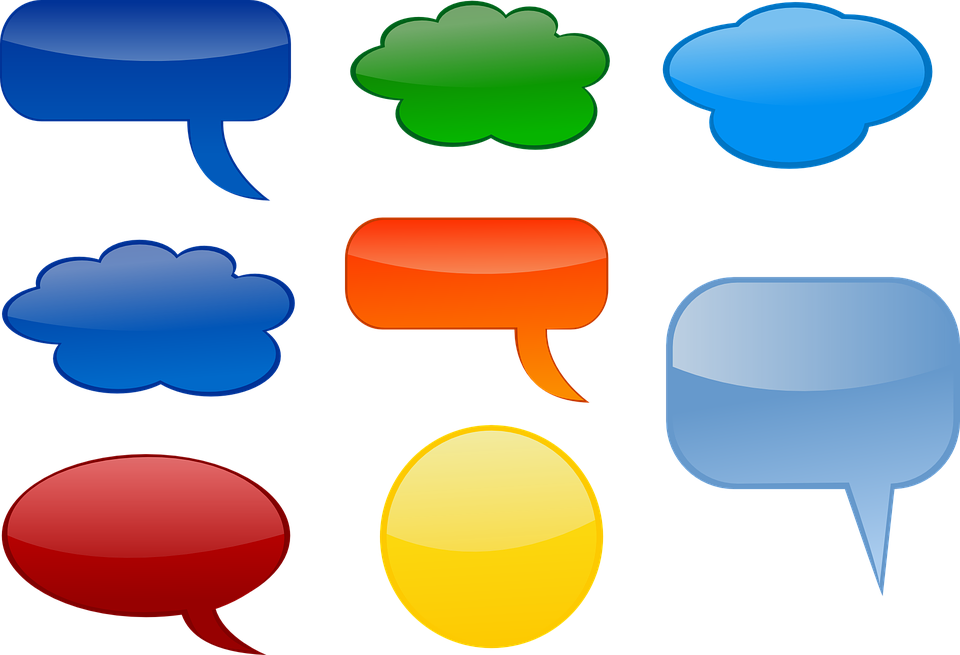 !
…
?
…
?
!
52